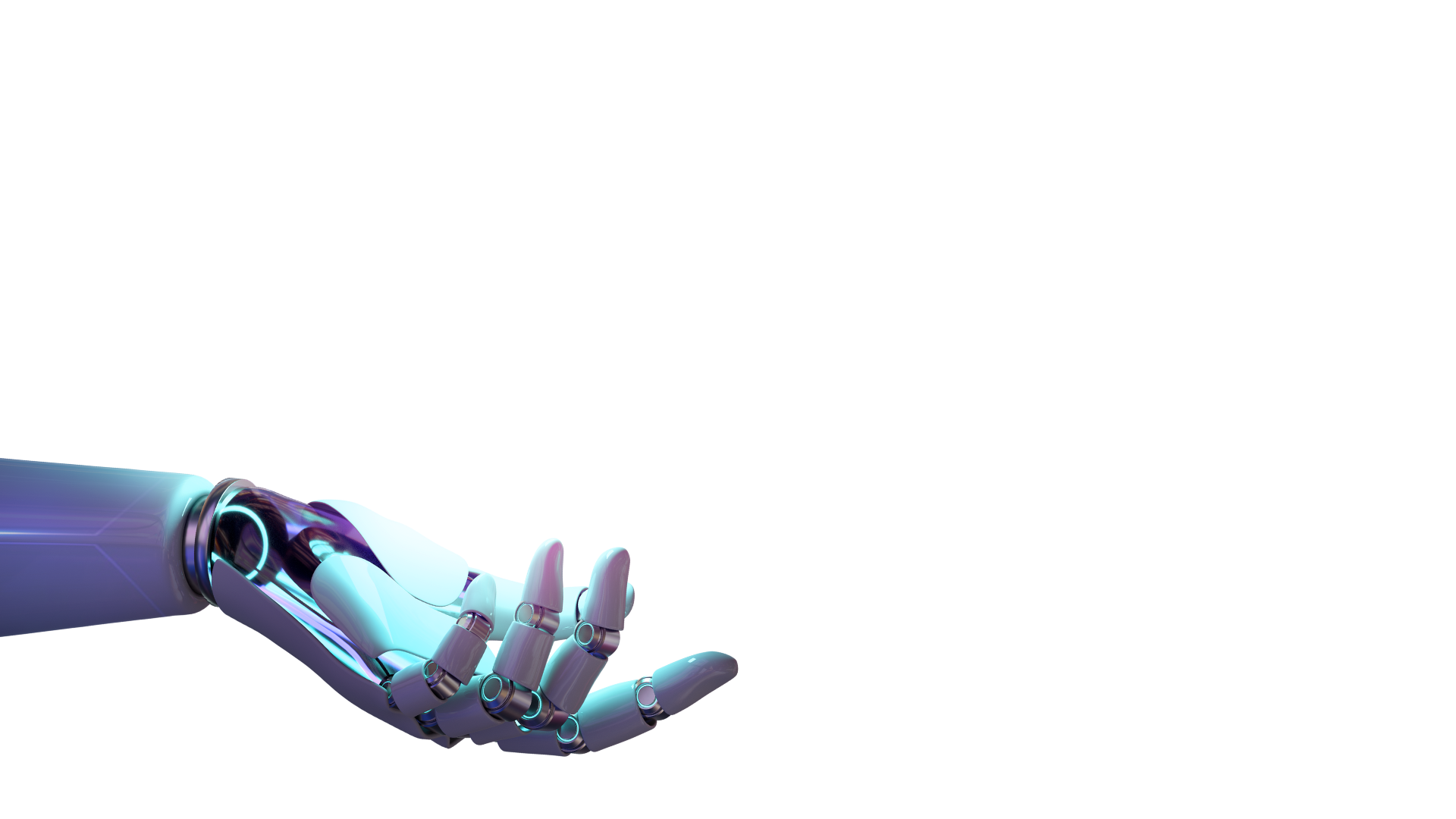 AI, što sve možeš ti ?
(nastavne aktivnosti uz uporabu 
AI slikovnoga generatora)
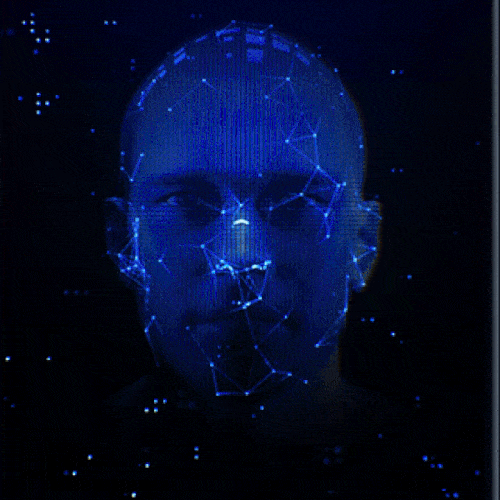 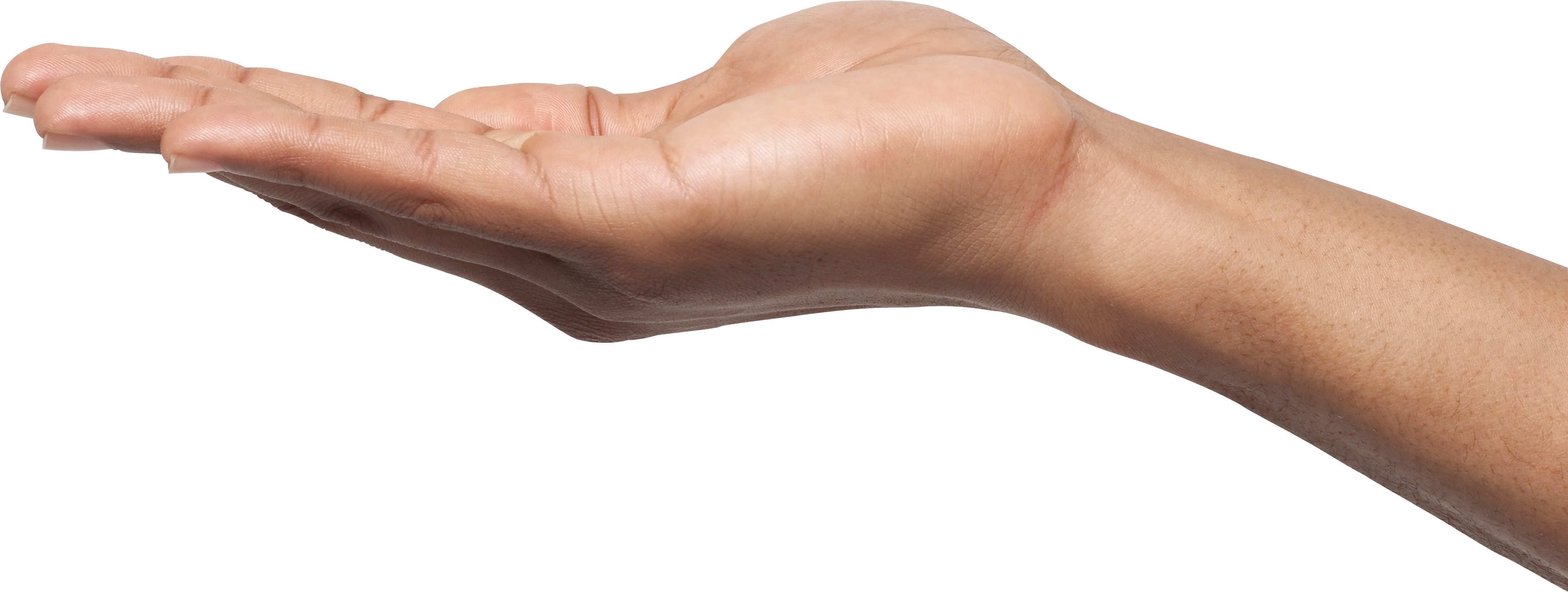 Renata Čeč, OŠ Tenja, Tenja
Ivana Macan, OŠ Vijenac, Osijek
CUC 2024.
Rovinj, 17. – 19.4.2024.
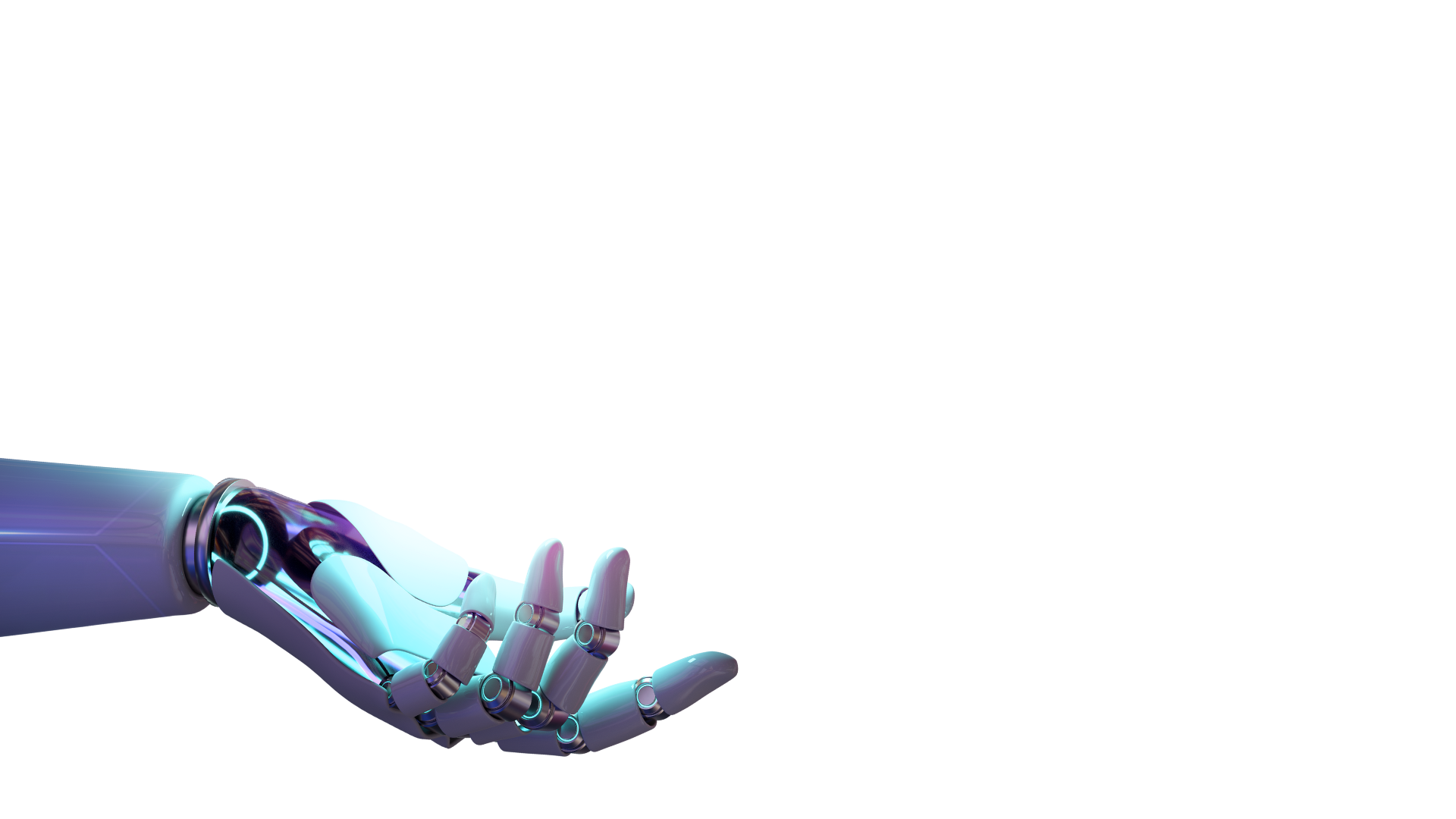 AI, što sve možeš ti ?
(nastavne aktivnosti uz uporabu 
AI slikovnoga generatora)
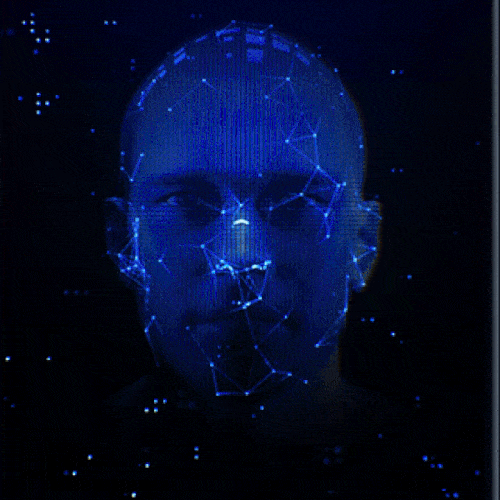 TEMA: 
Tehnologija u nastajanju za nastavnike i ravnatelje
Transformacija obrazovanja u eri umjetne inteligencije
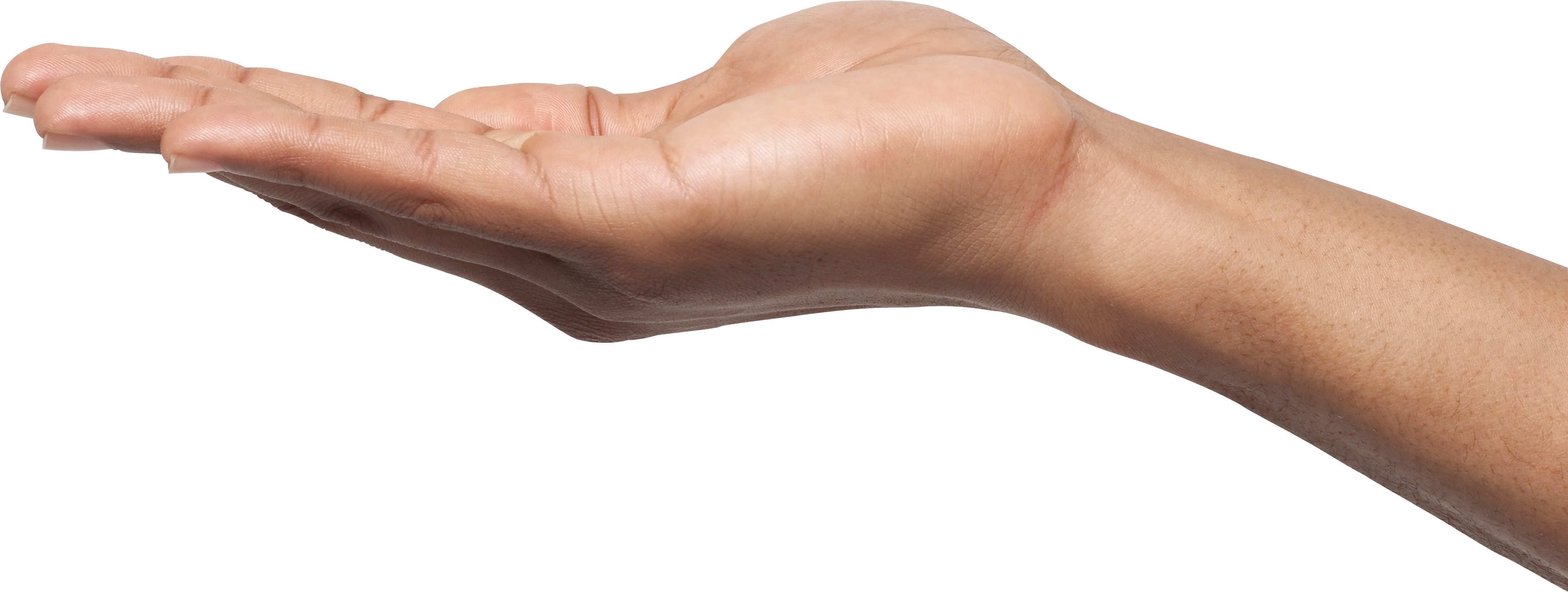 CUC 2024.
Rovinj, 17. – 19.4.2024.
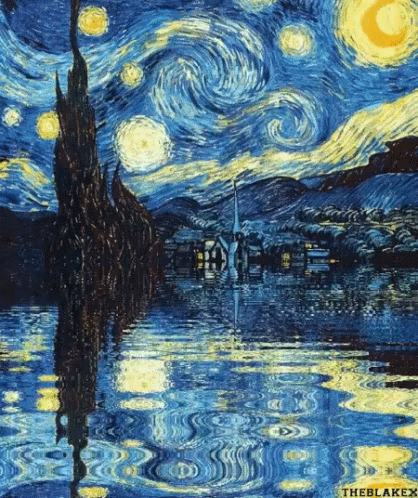 Kako je sve počelo?
* ideja povezivanja AI i nastave
* ljudska kreativnost i AI kreacija
* uporaba AI mrežnih generatora
   slikovnih sadržaja
* učenici kreatori i AI suradnici.
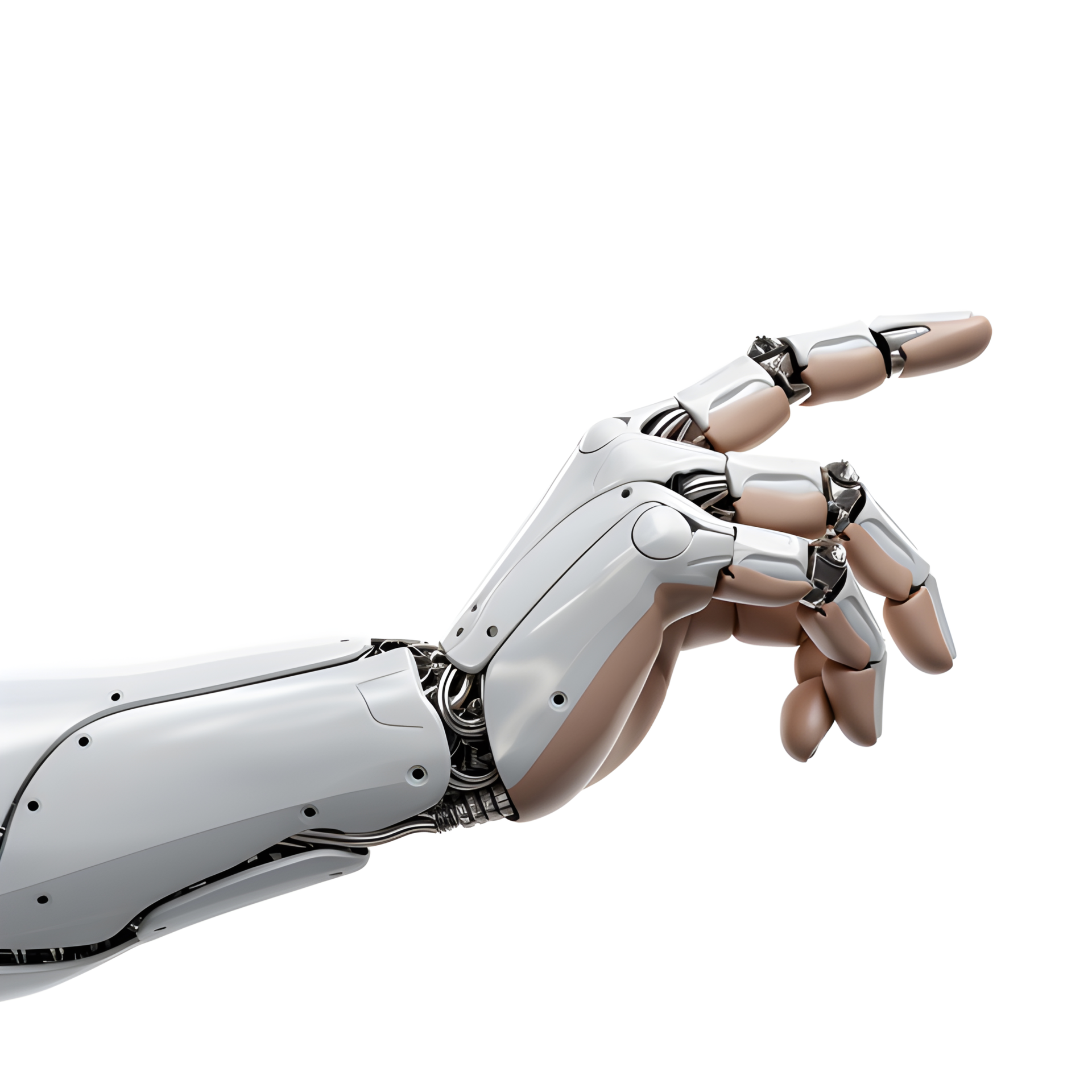 AI sadržaji učeničkih radova
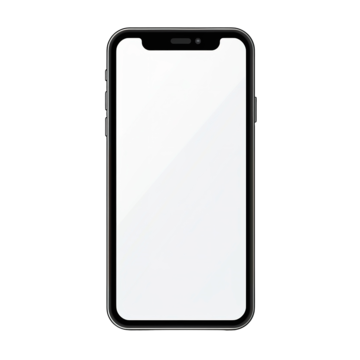 književni portret, 
oživotvorenje književnog lika
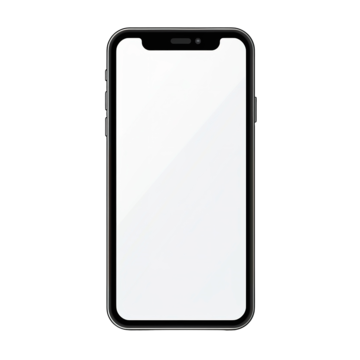 pjesničke slike, 
haige
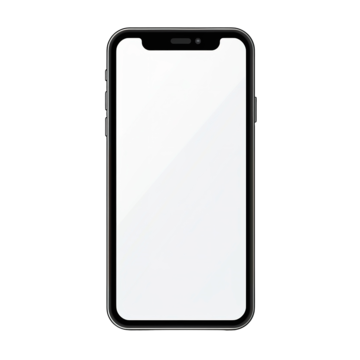 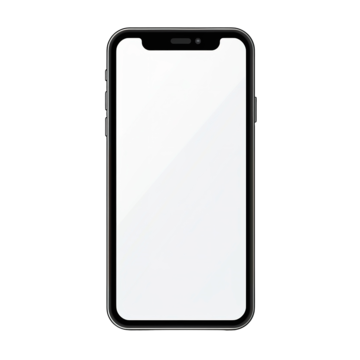 Product demo
opis otvorenoga i zatvorenoga prostora
pisani sastavak 
i AI slikovnica
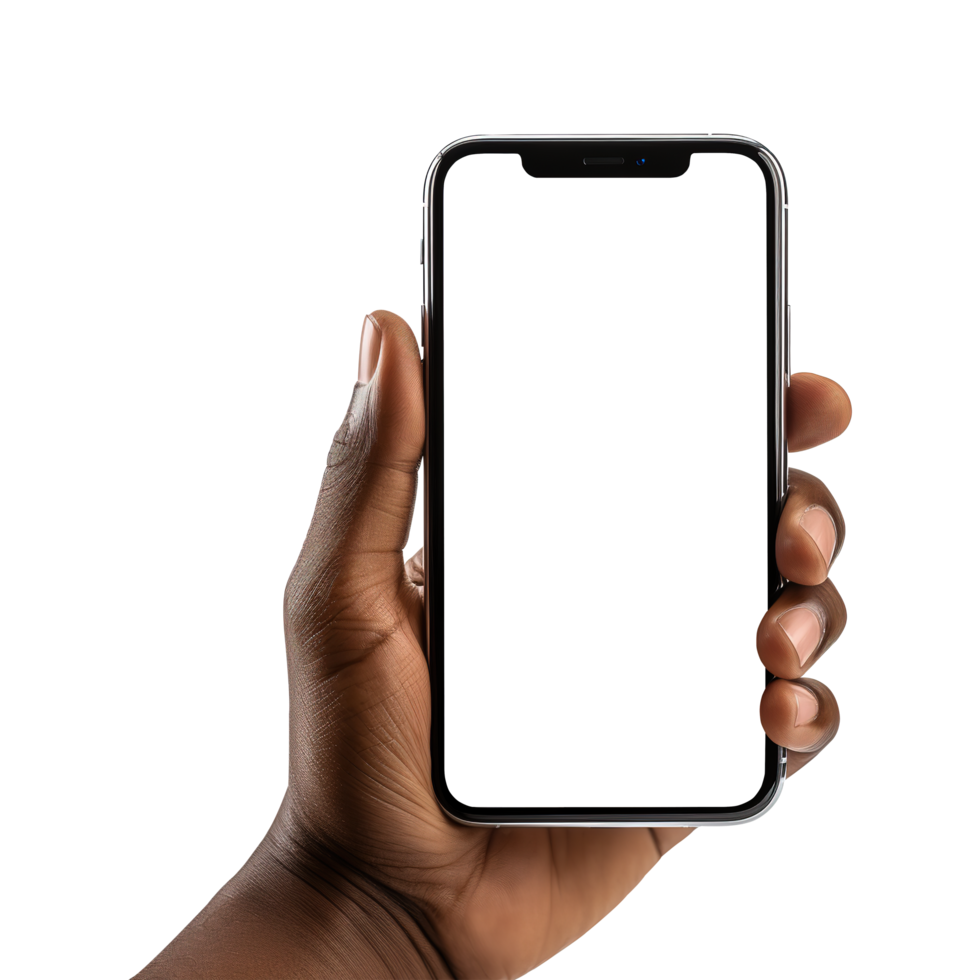 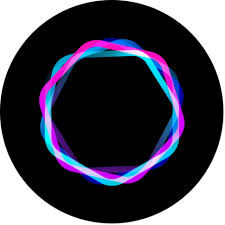 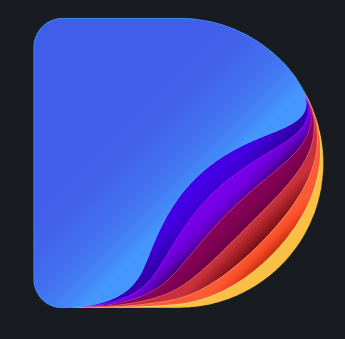 Imagine.AI
Da Vinci AI art
AI mrežni generatori
slike - aplikacije
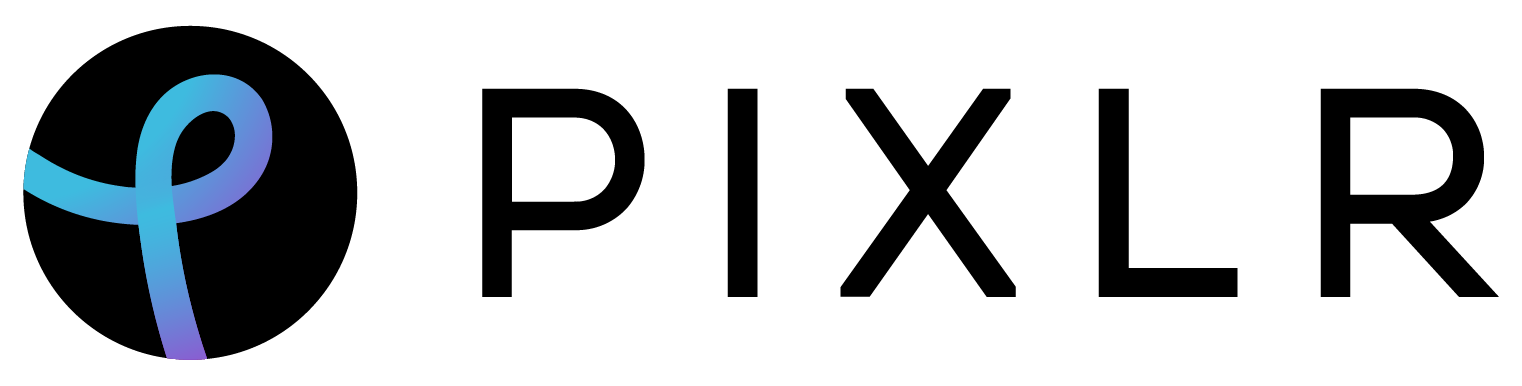 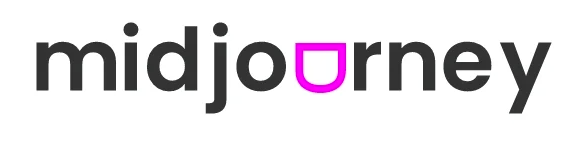 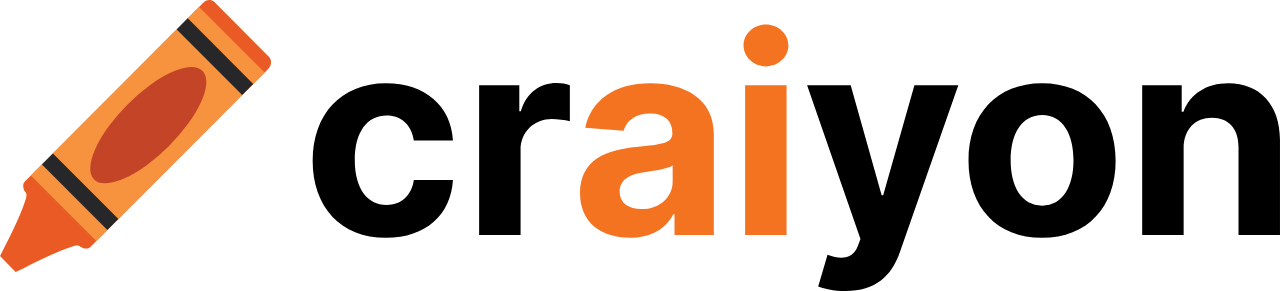 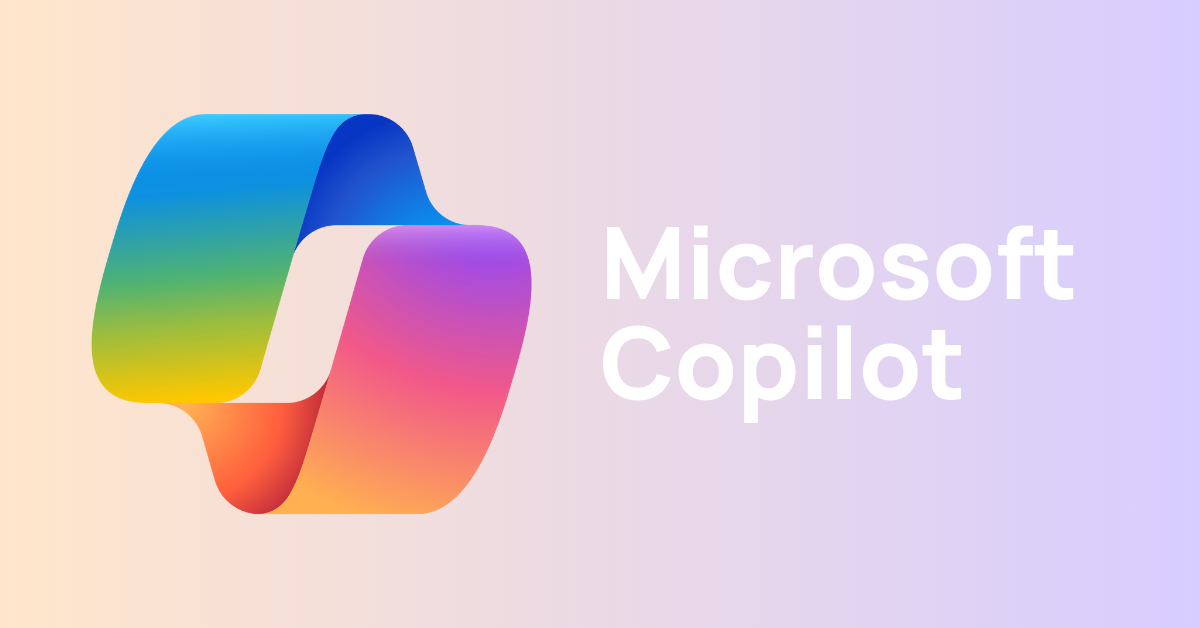 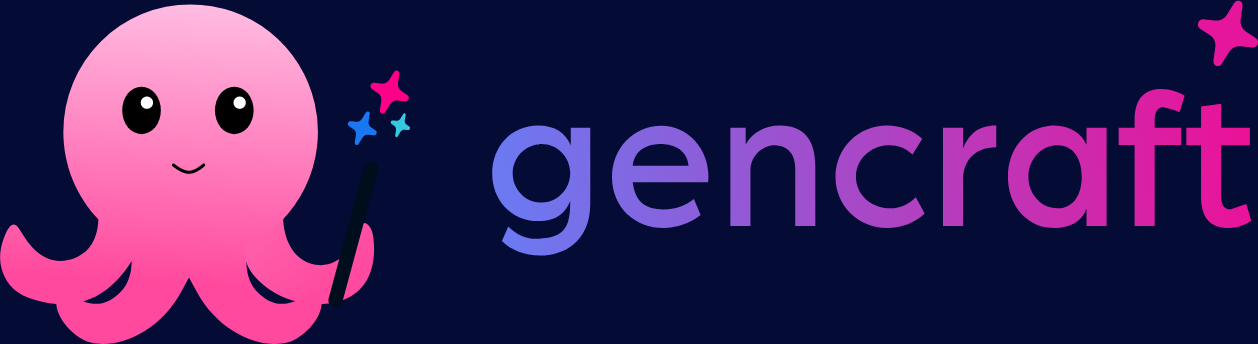 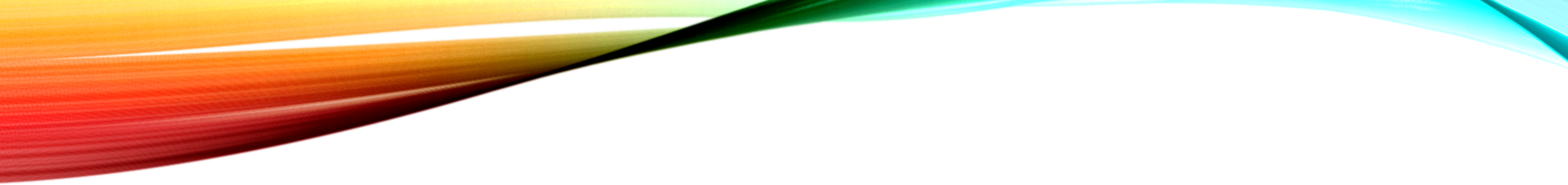 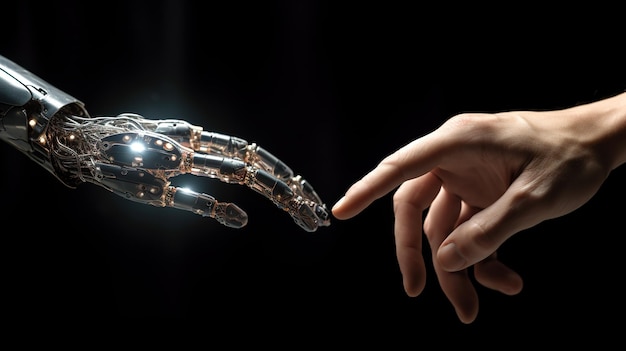 AI GALERIJA
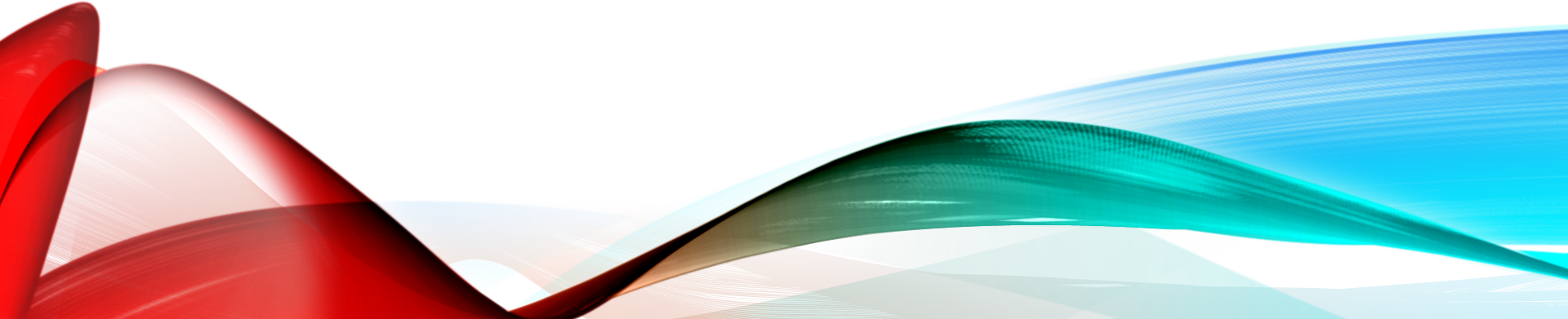 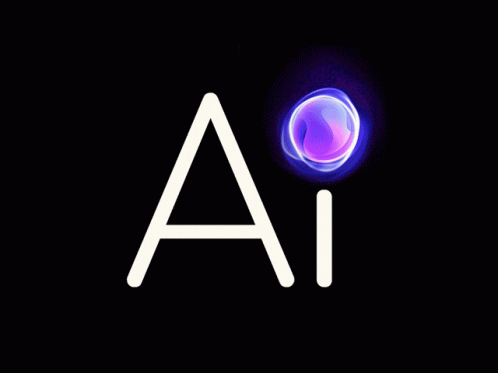 Učenički sastavci kao            inspiracija
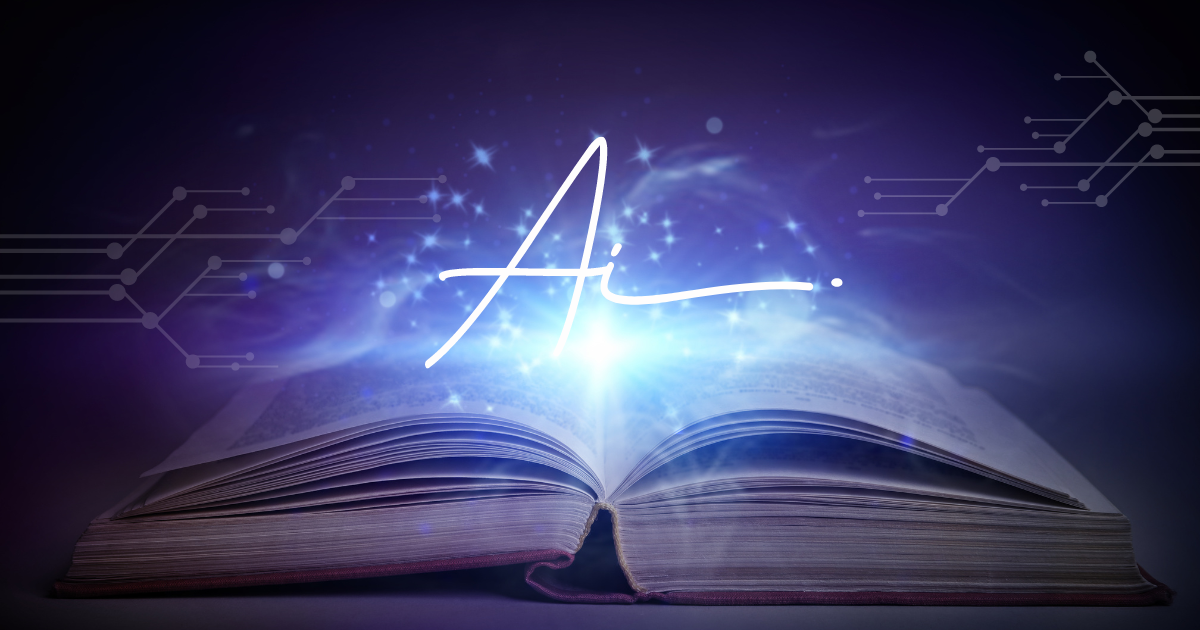 Naša postignuća…
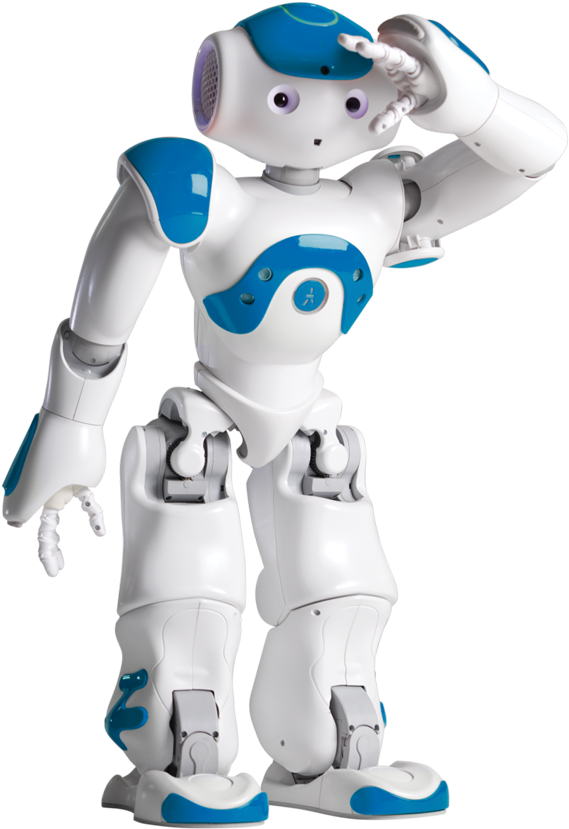 * AI aplikacije u službi poticanja mašte
* razvijanje učeničkog stvaralaštva i kreativnosti
* riješeno pitanje autorskih prava
* iskustvo: prednosti i nedostatci AI aplikacija.
Sun
Svijet stvarnosti ima svoje granice,
svijet mašte je bezgraničan.
J.J.Rousseau
Mercury
Pluto
Employee
Employee
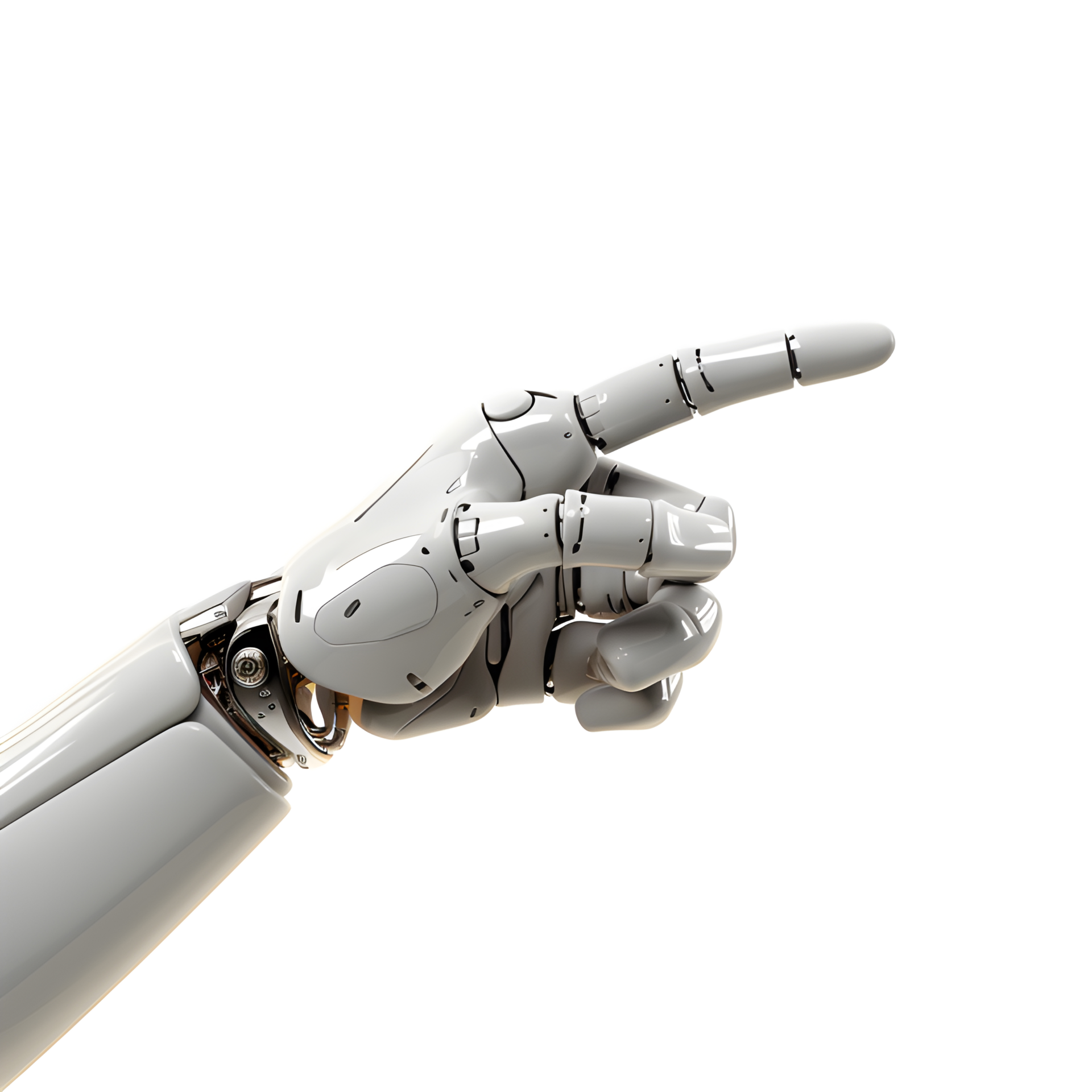 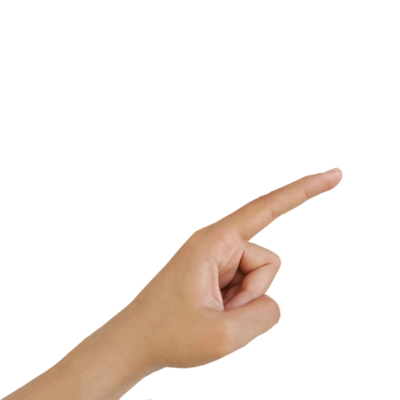 Hvala na pozornosti!
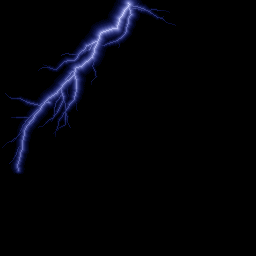 Venus
Manager
Mercury
Employee